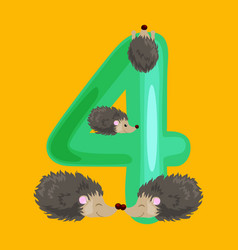 Математика
2 клас
Таблиці множення на 4 і 5 
Урок 93
Складання таблиці множення числа 4
Налаштування на урок
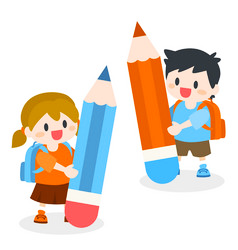 Всі старанно попрацюєм,
Помилок не буде, факт!
І уважно помудруєм,
Щоб мати добрий результат.
Правила уроку «Дай мені 5»
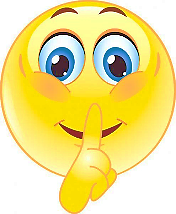 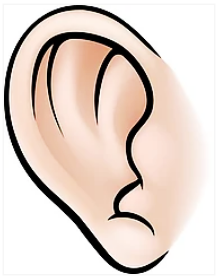 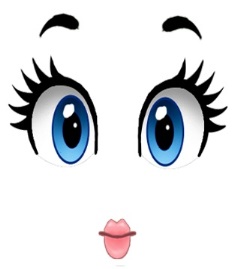 ротик мовчить
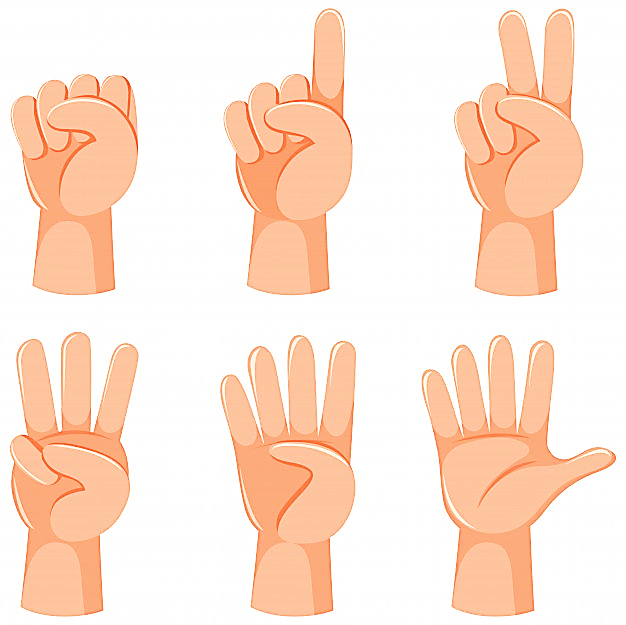 вуха слухають
очі дивляться
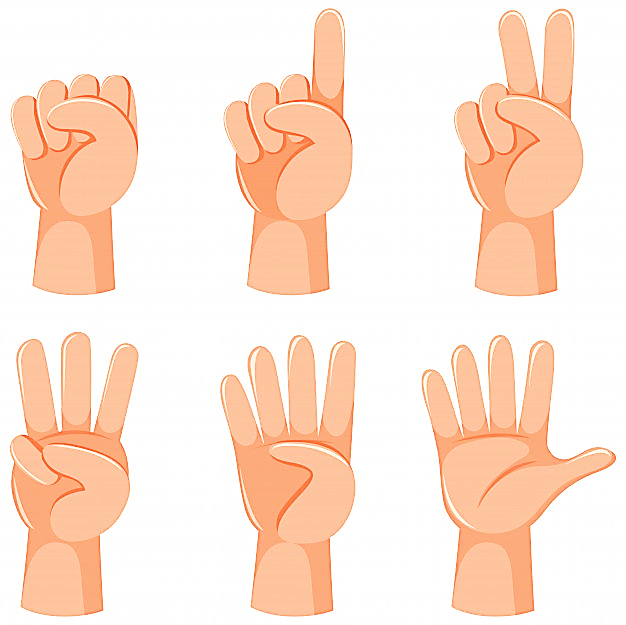 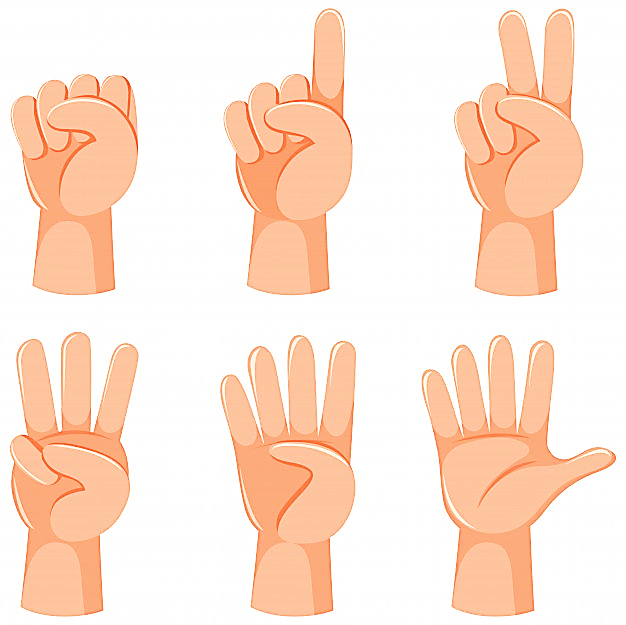 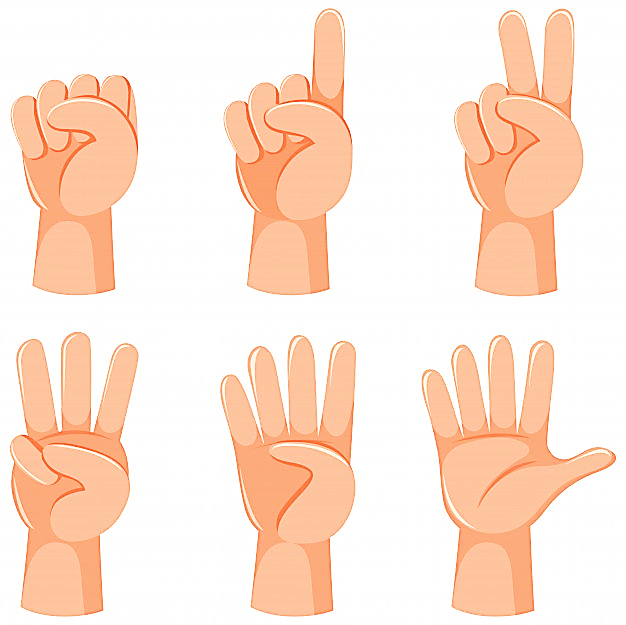 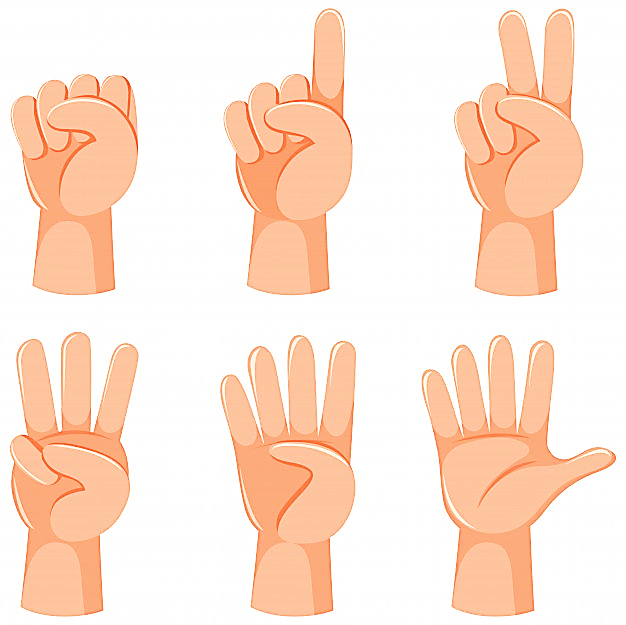 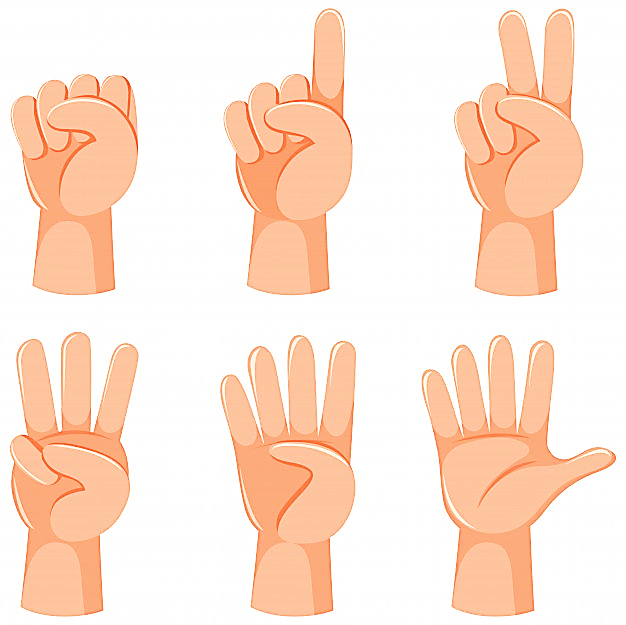 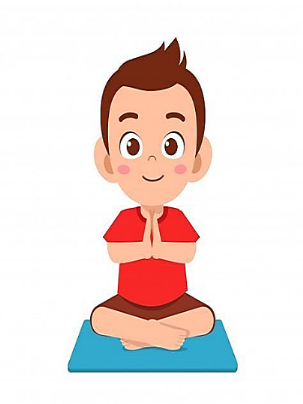 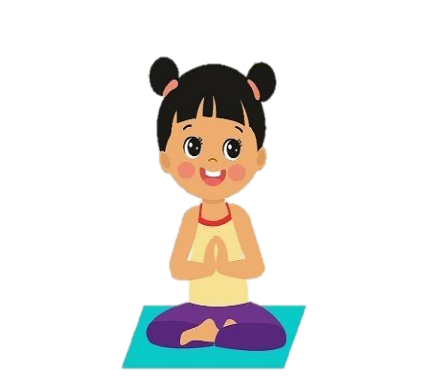 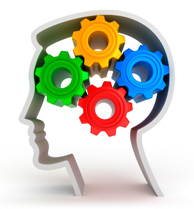 руки, ноги не рухаються
голова працює
Дай мені 5
План уроку
Усні обчислення
Допоможи знайти дорогу песику (обчисли «ланцюжок» прикладів).
23
-8
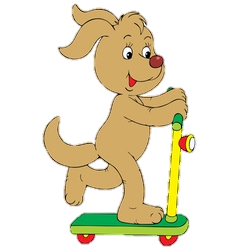 :3
∙2
:2
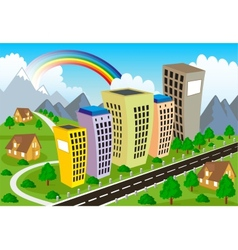 :3
∙3
+12
Назви, яку дію треба виконувати першою в кожному виразі. Поясни чому. Обчисли вирази
2
1
3
1
2
45 – 3 ∙ 9 =
18
78 – 3 · 5+5 =
68
1
3
2
1
2
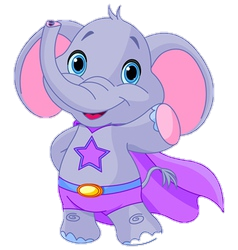 56 + 27 : 3=
23+(34-10):3=
31
65
Підручник.
Сторінка
116
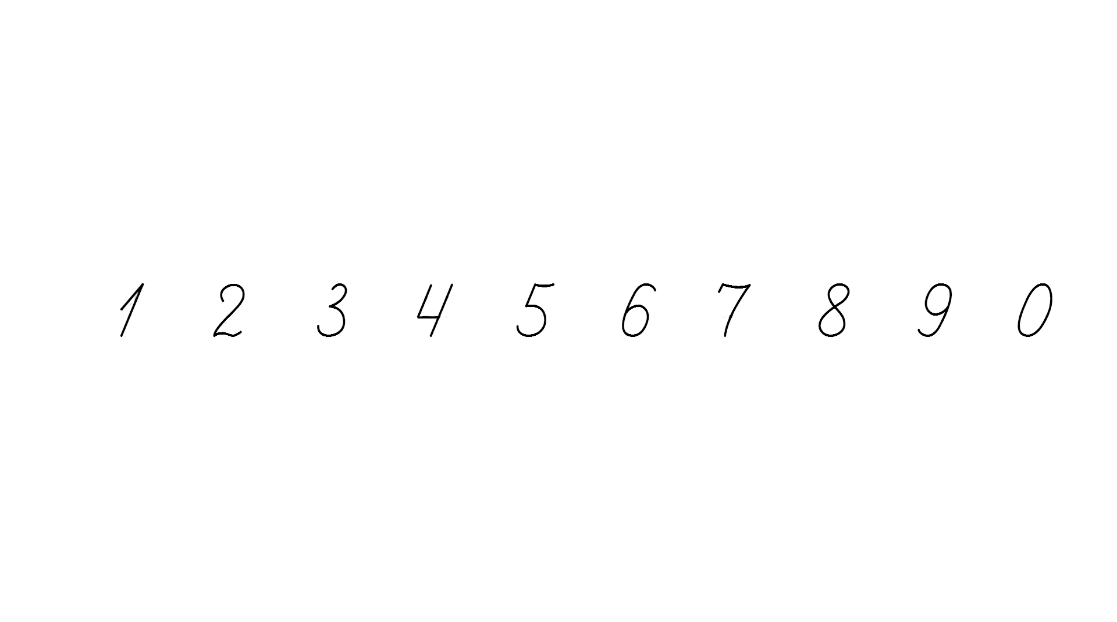 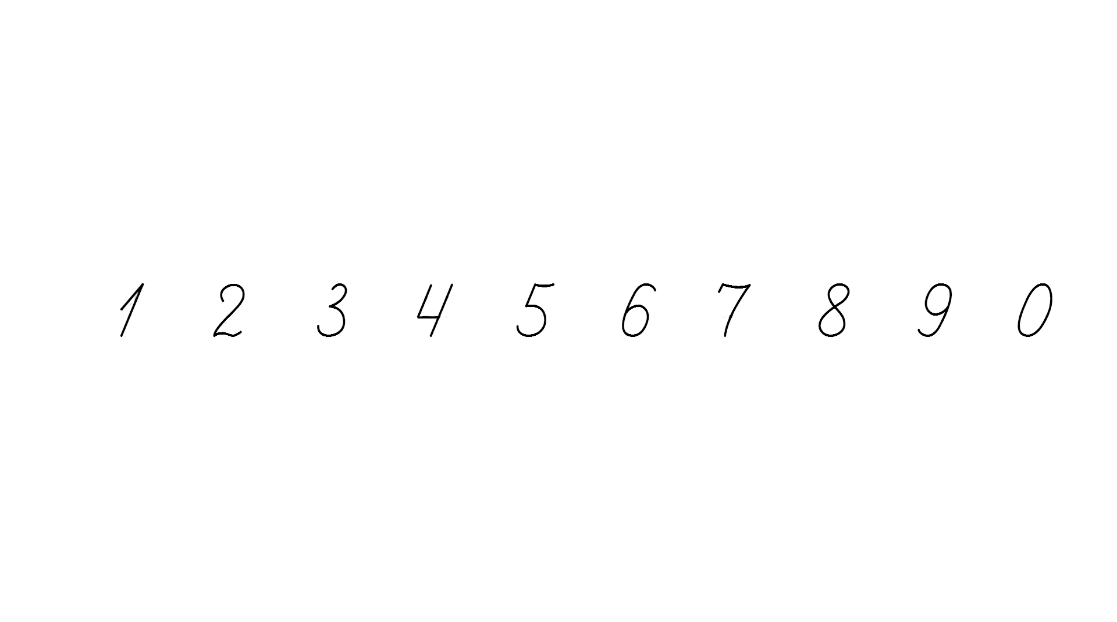 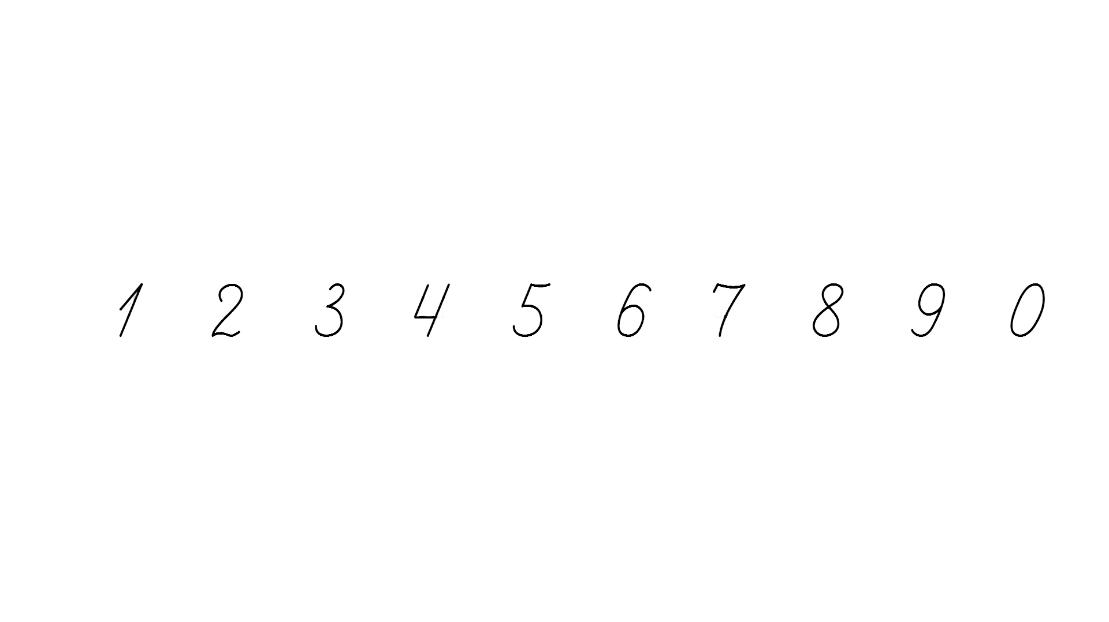 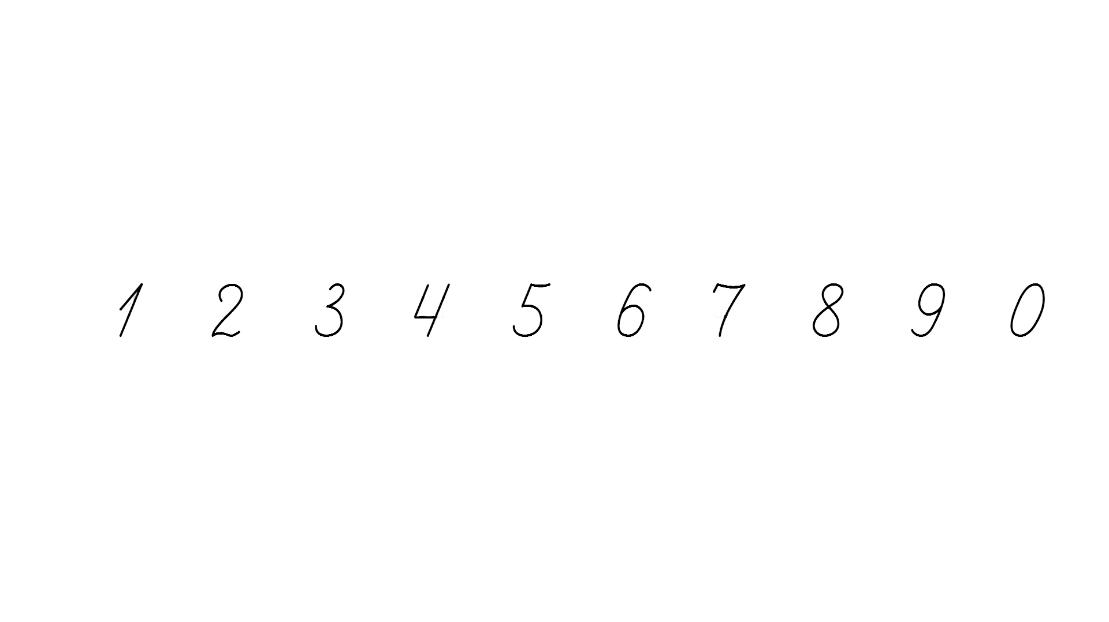 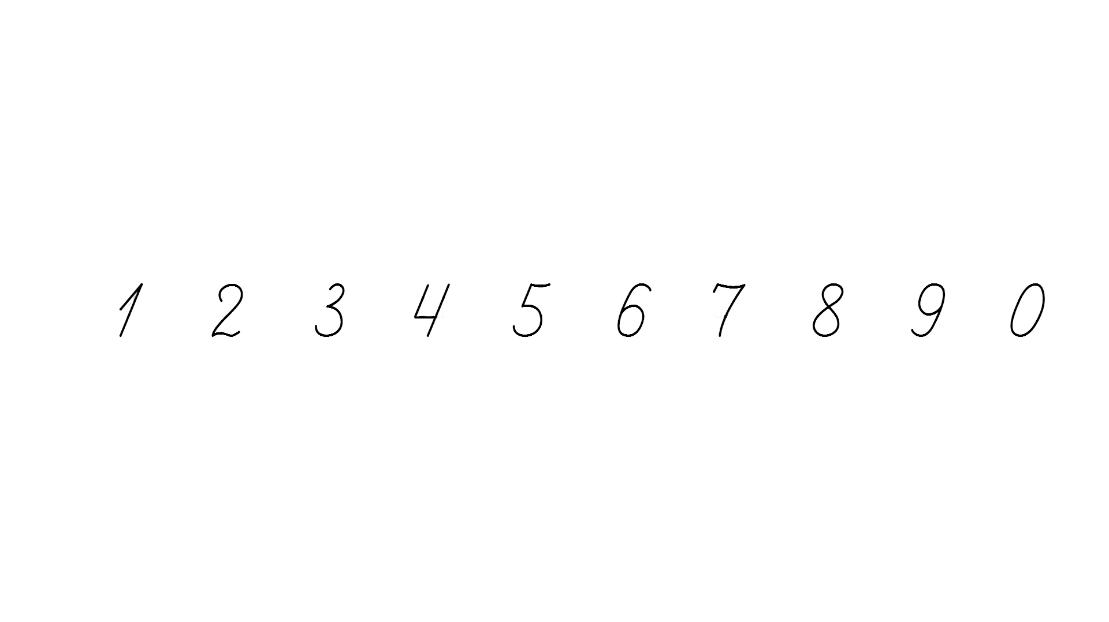 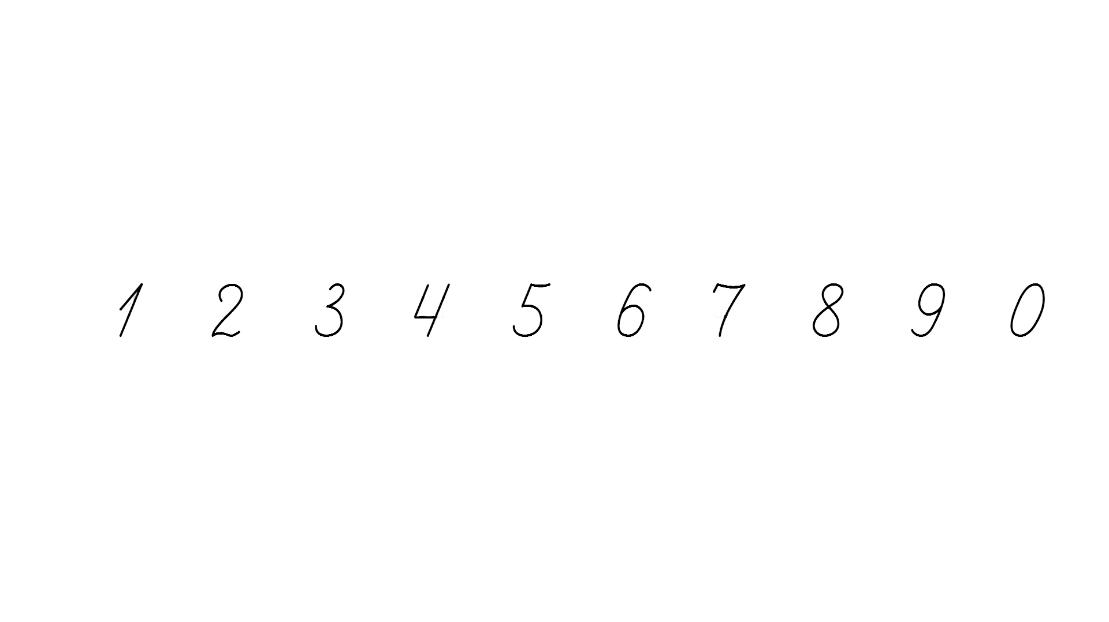 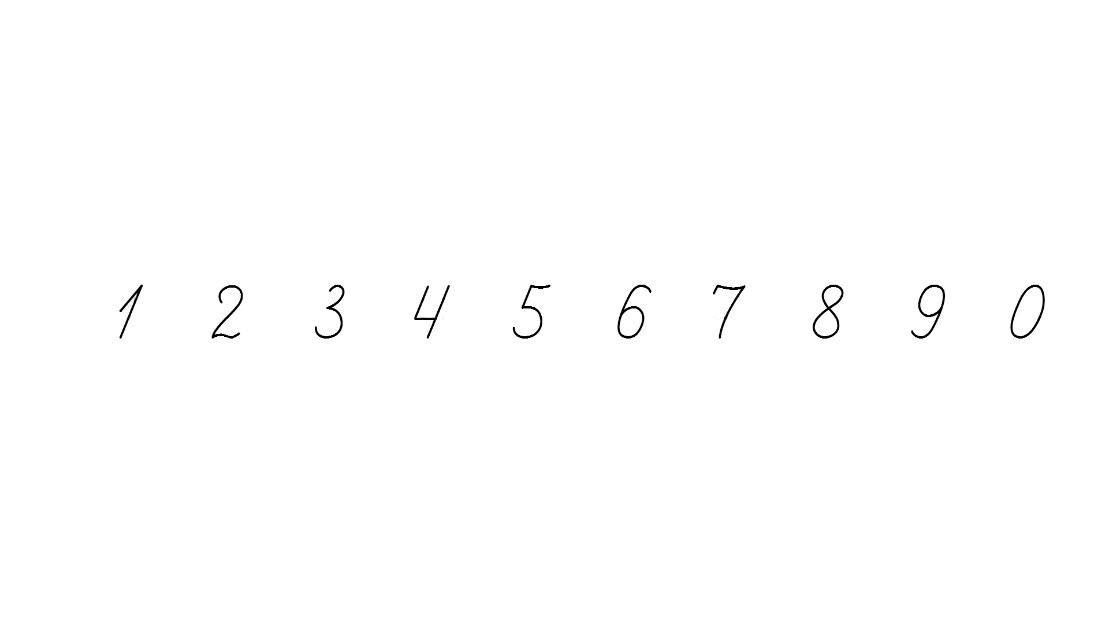 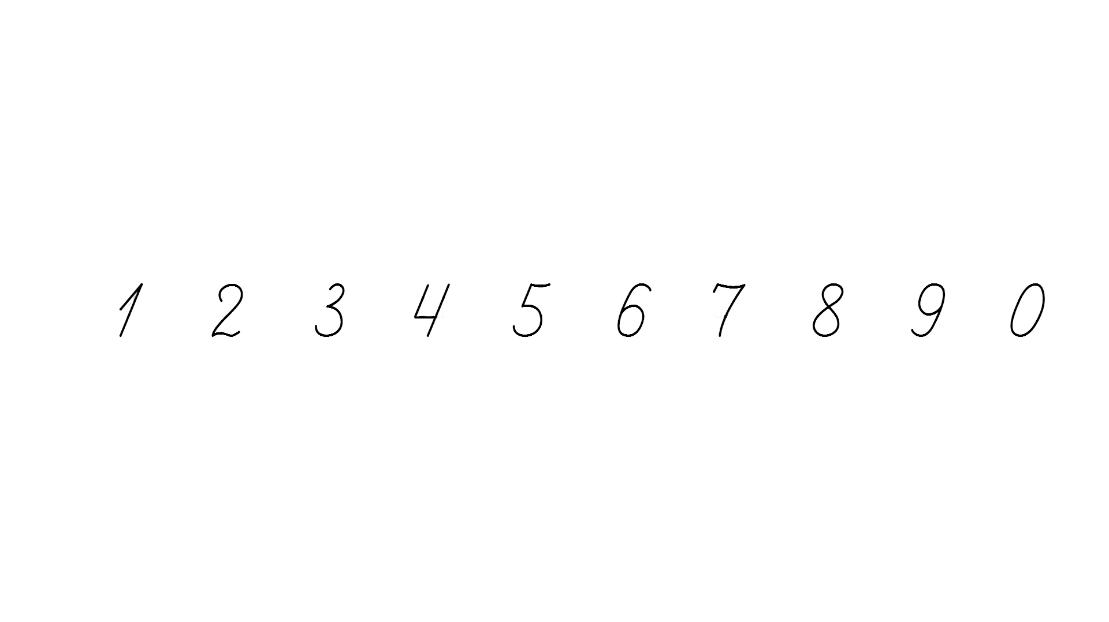 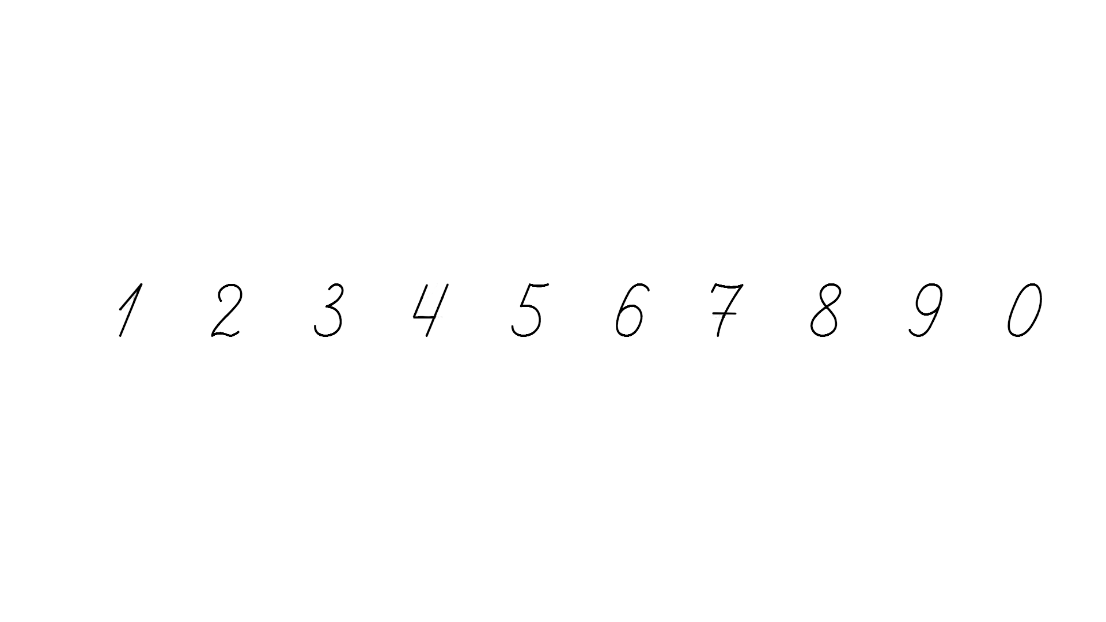 Заміни множення додаванням й обчисли значення виразів
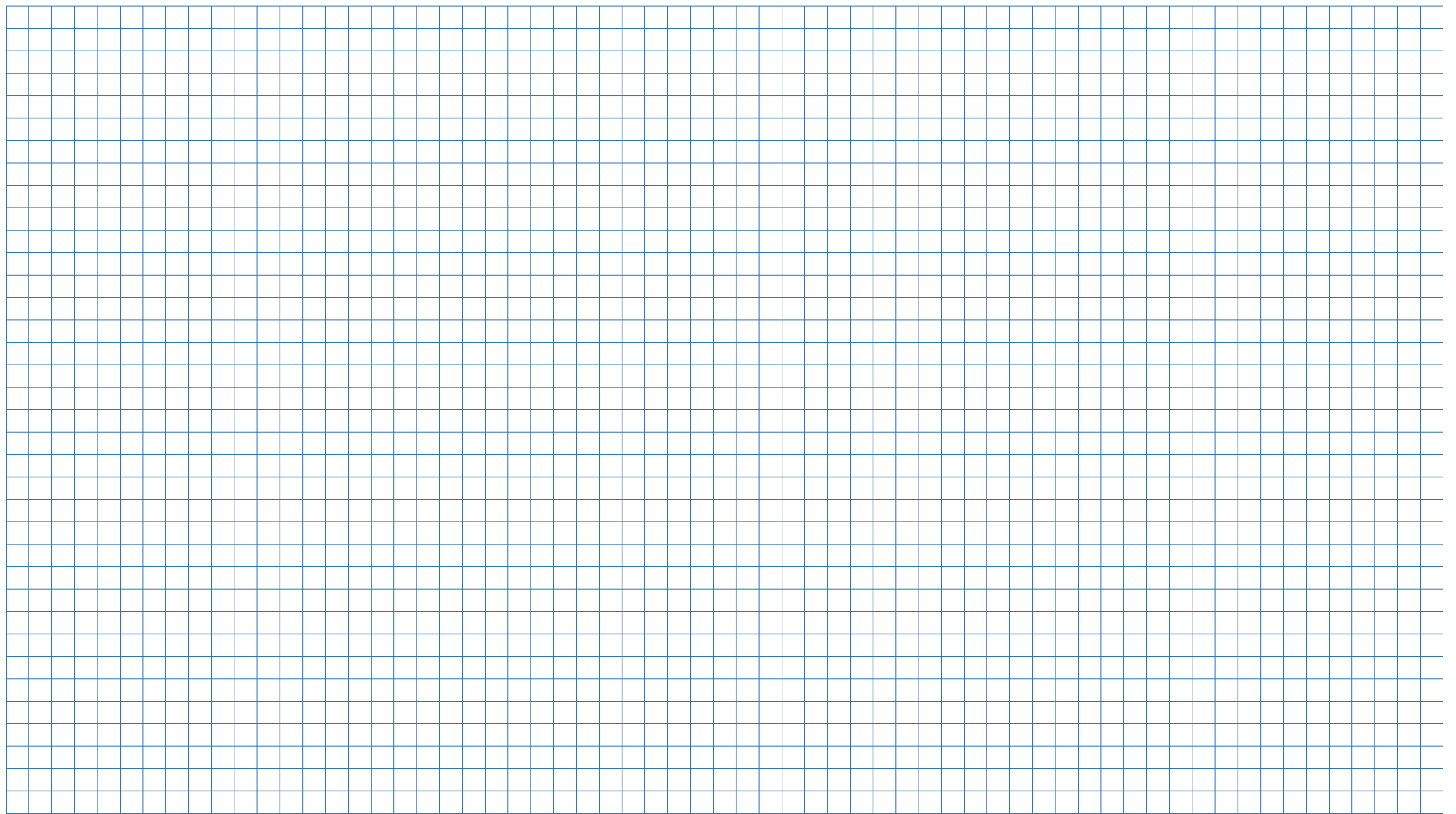 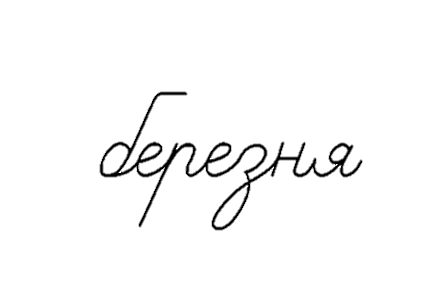 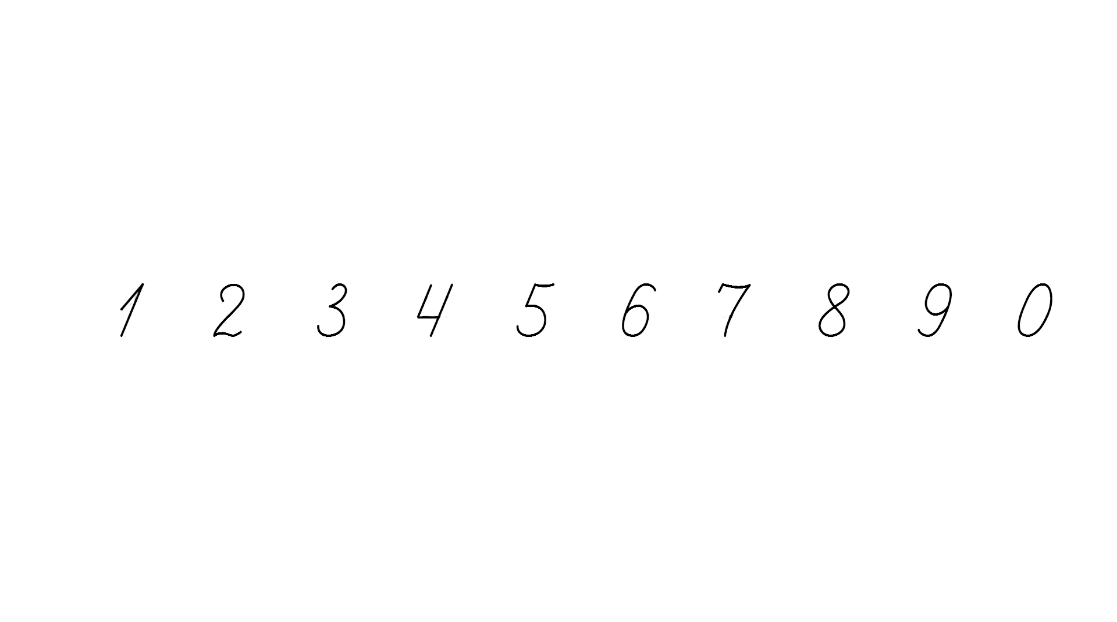 79
32 + 32 + 15 =
32 ∙ 2 + 15 =
15 + 15 + 15 – 5 =
40
15 ∙ 3 – 5 =
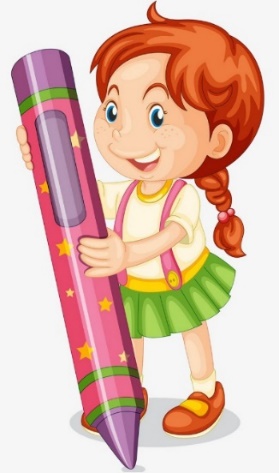 9
4 + 4 + 4 + 4 + 4 + 4 – 15 =
4 ∙ 6 – 15 =
4 + 4 + 4 + 4 + 25 =
41
4 ∙ 4 + 25 =
4  8  12  16  20  24  28  32  36  40
Підручник.
Сторінка
116
Складання таблиці множення числа 4
Знайдемо значення кожного виразу на додавання числа 4 і результати запишемо в таблицю множення числа 4
4+0=4
4 ∙ 1 = 4
4 ∙ 5 =
20
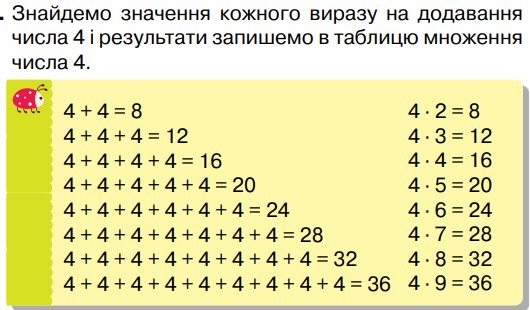 28
4 ∙ 7 =
36
4 ∙ 9 =
16
4 ∙ 4 =
4 ∙ 6 =
24
4 ∙ 8 =
32
4 +4 +4 +4 +4 +4 +4 +4 +4 +4 = 40   4 ∙ 10=40
Підручник.
Сторінка
116
Розв’яжи задачу
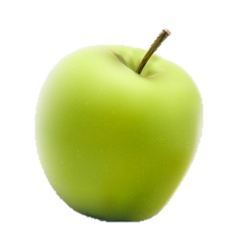 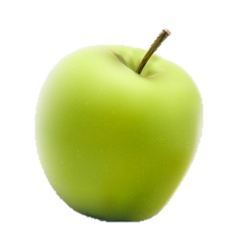 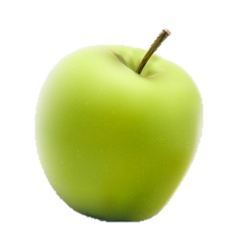 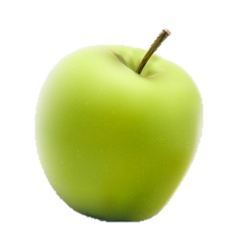 Одне яблуко коштує 4 грн. Яка вартість чотирьох таких яблук?
4 ∙ 4 =
16 (грн)
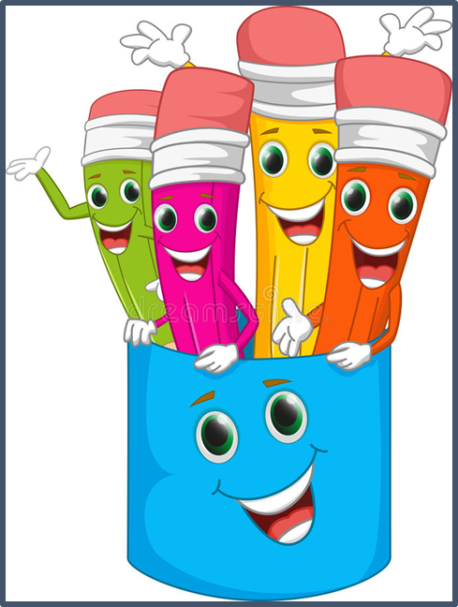 Склади подібну задачу про олівці, яка міститиме числа 6 і 4.
Підручник.
Сторінка
117
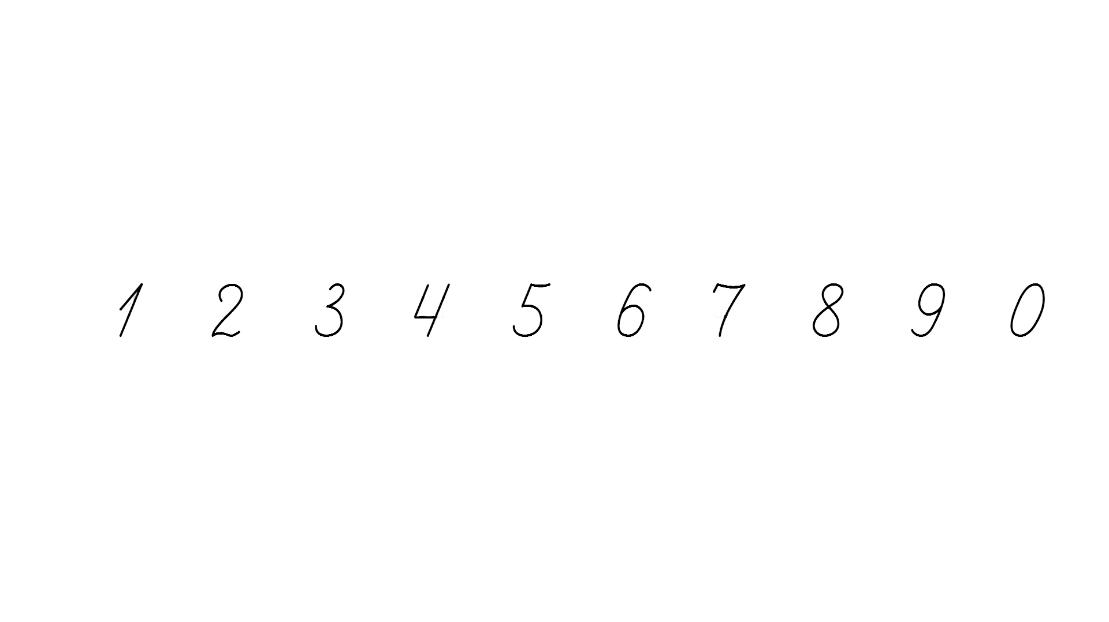 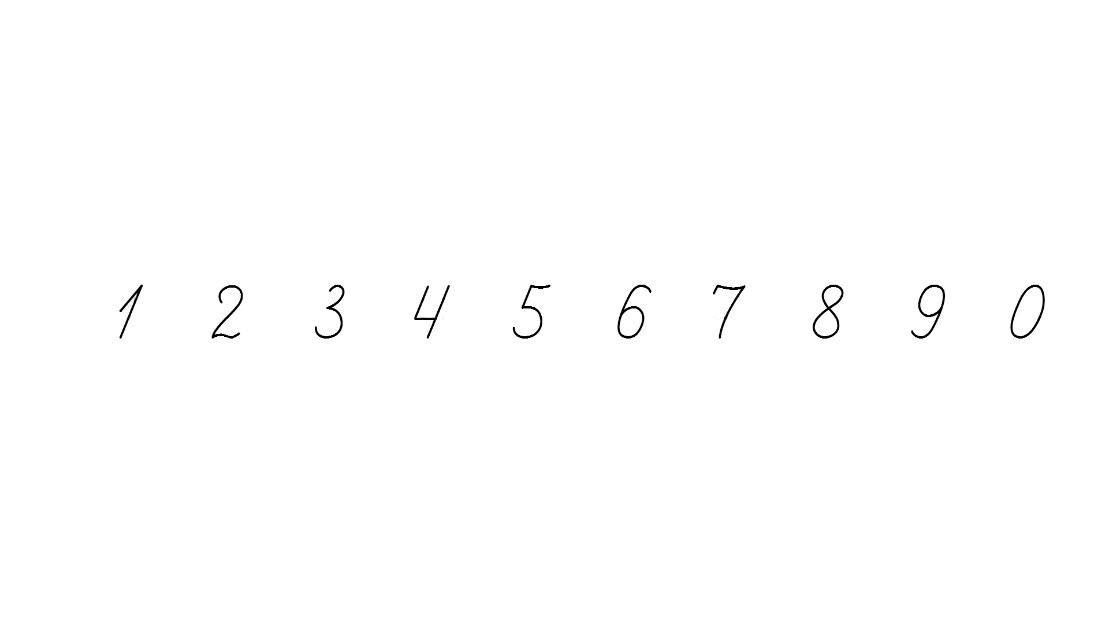 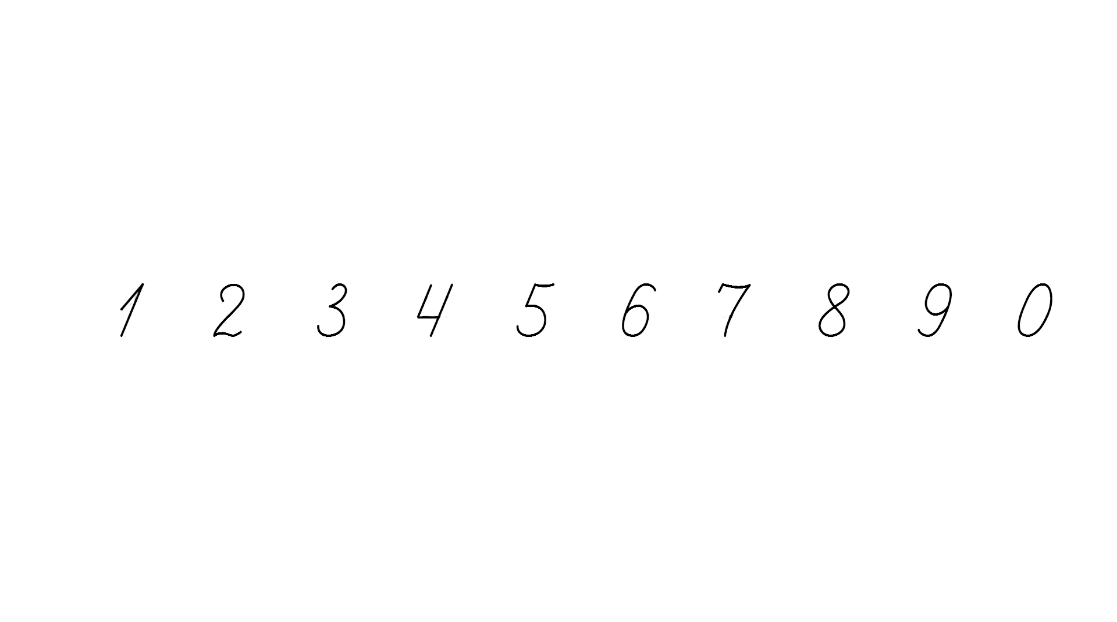 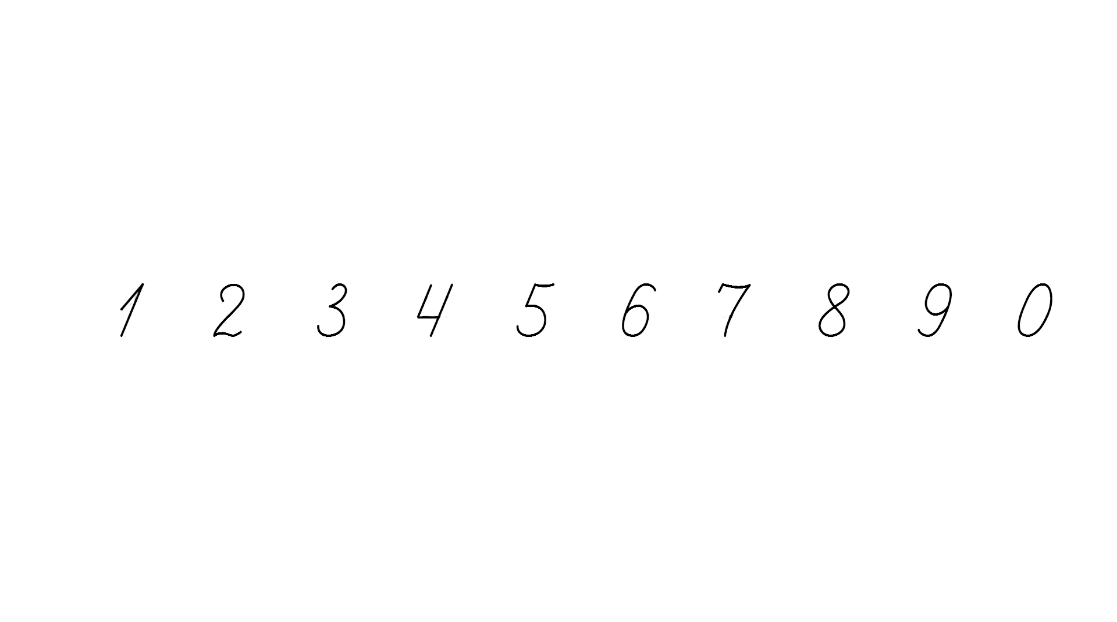 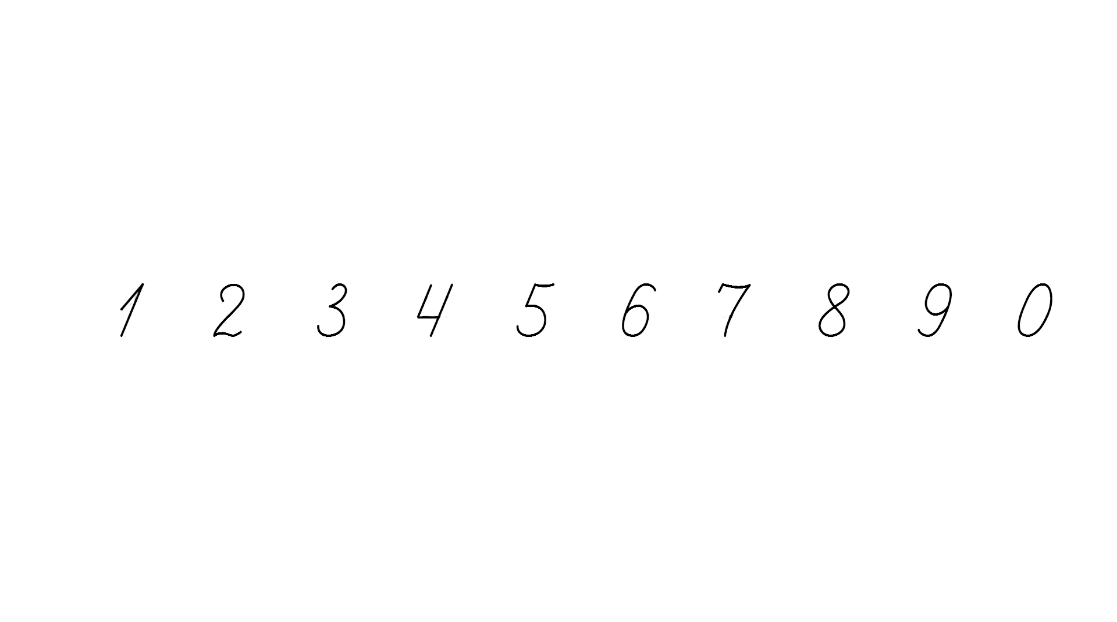 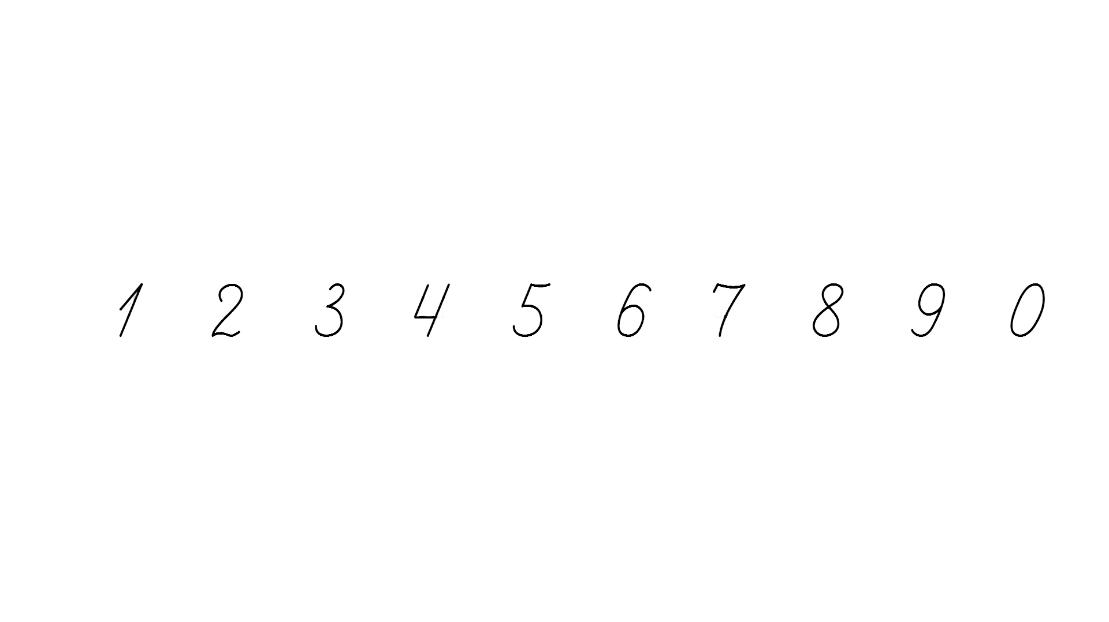 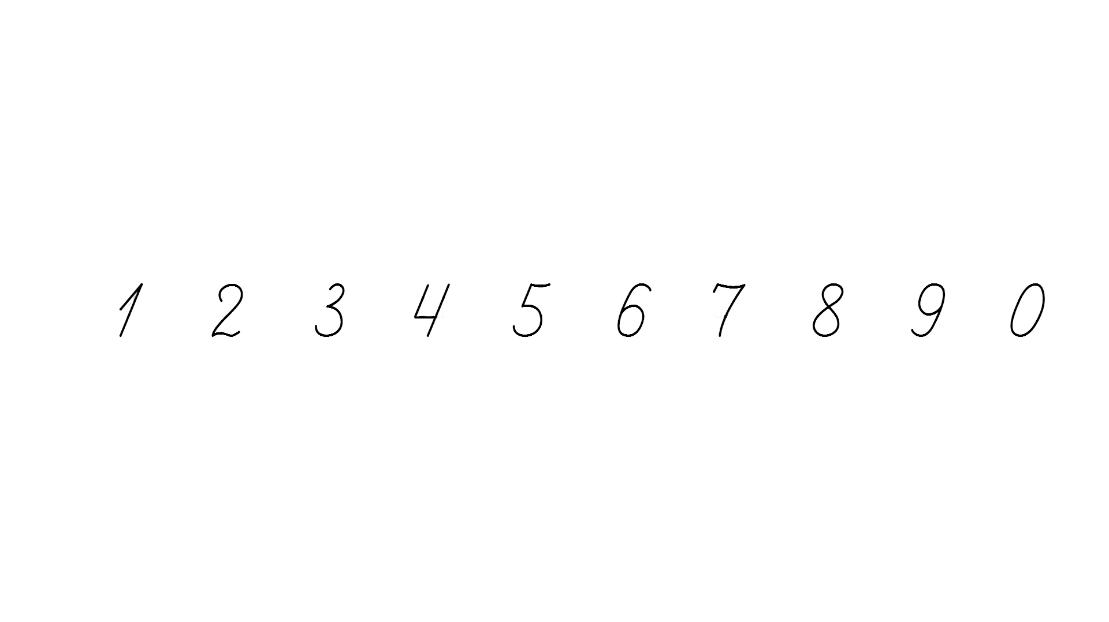 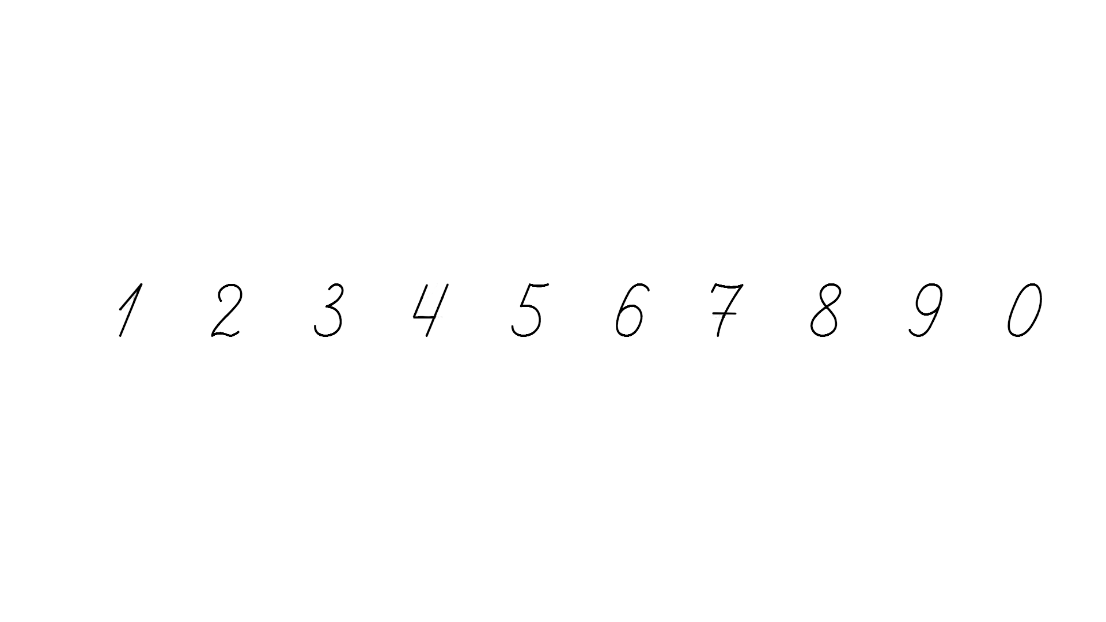 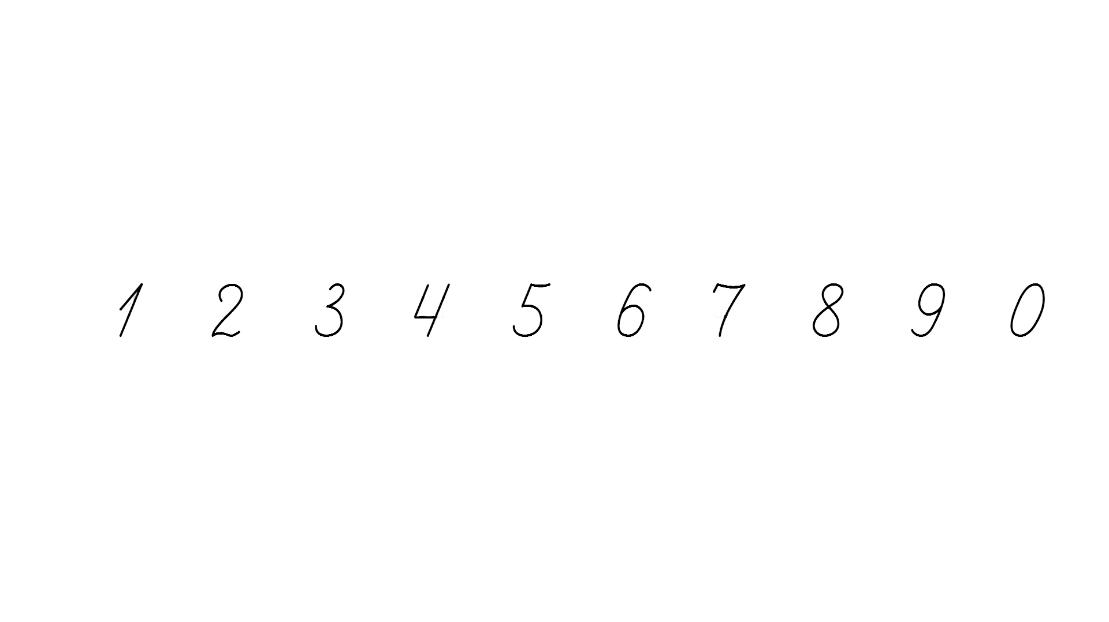 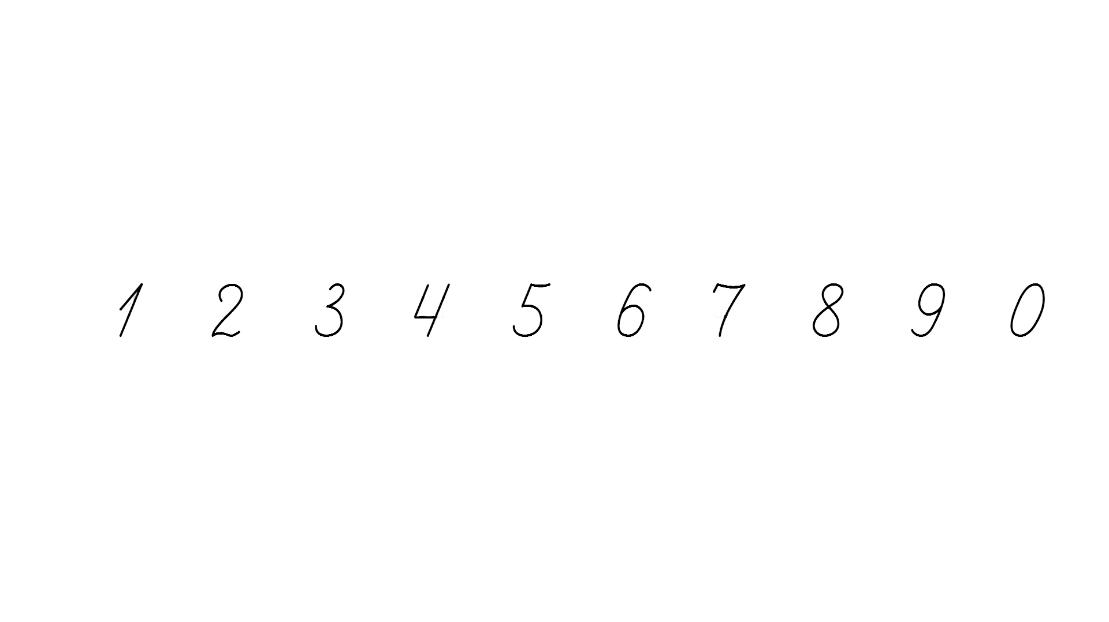 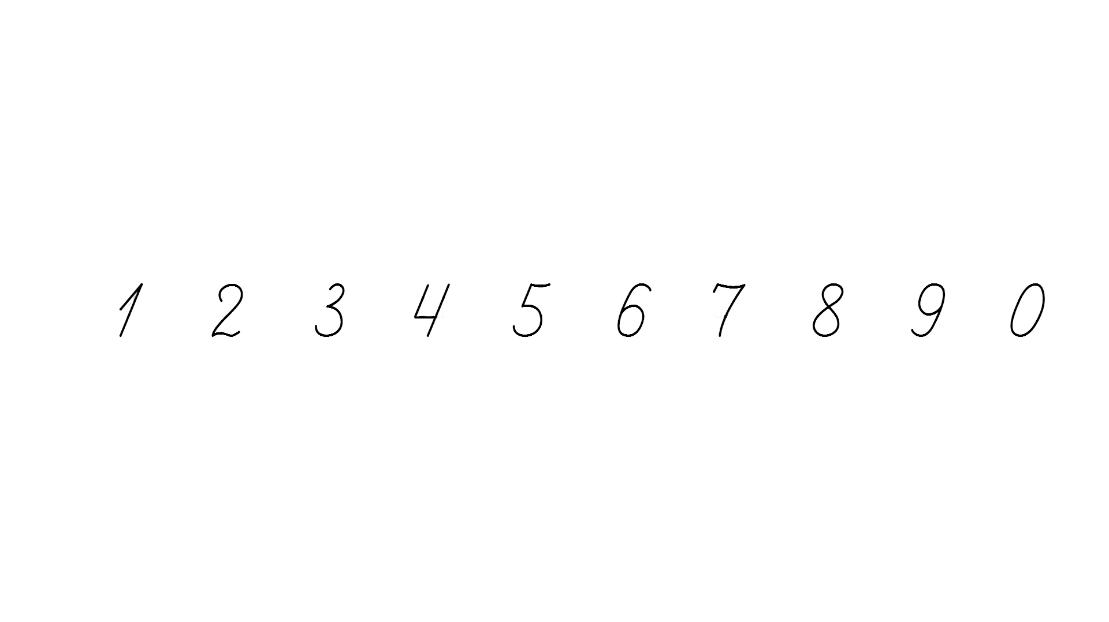 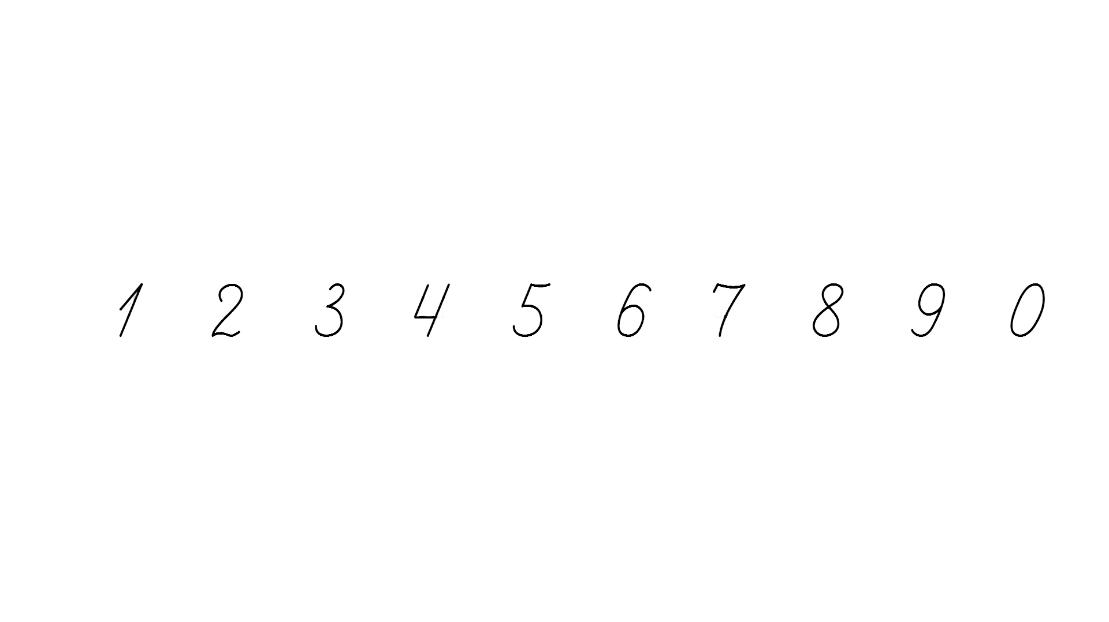 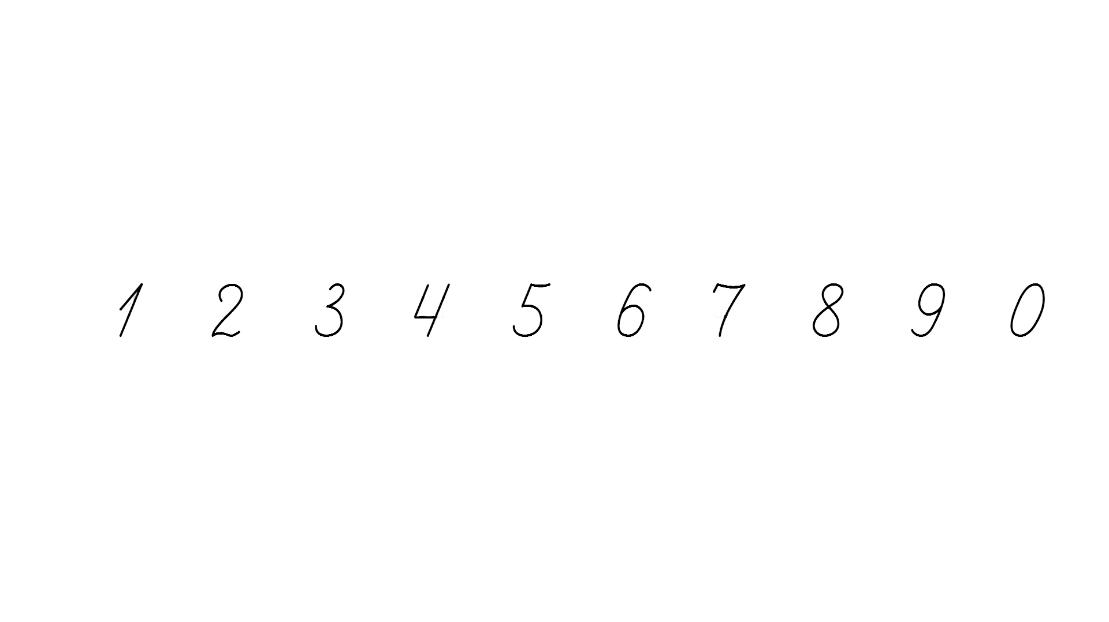 Розв’яжи задачу 708
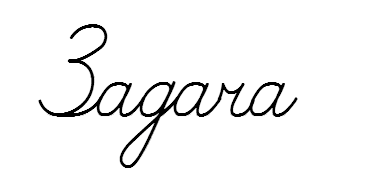 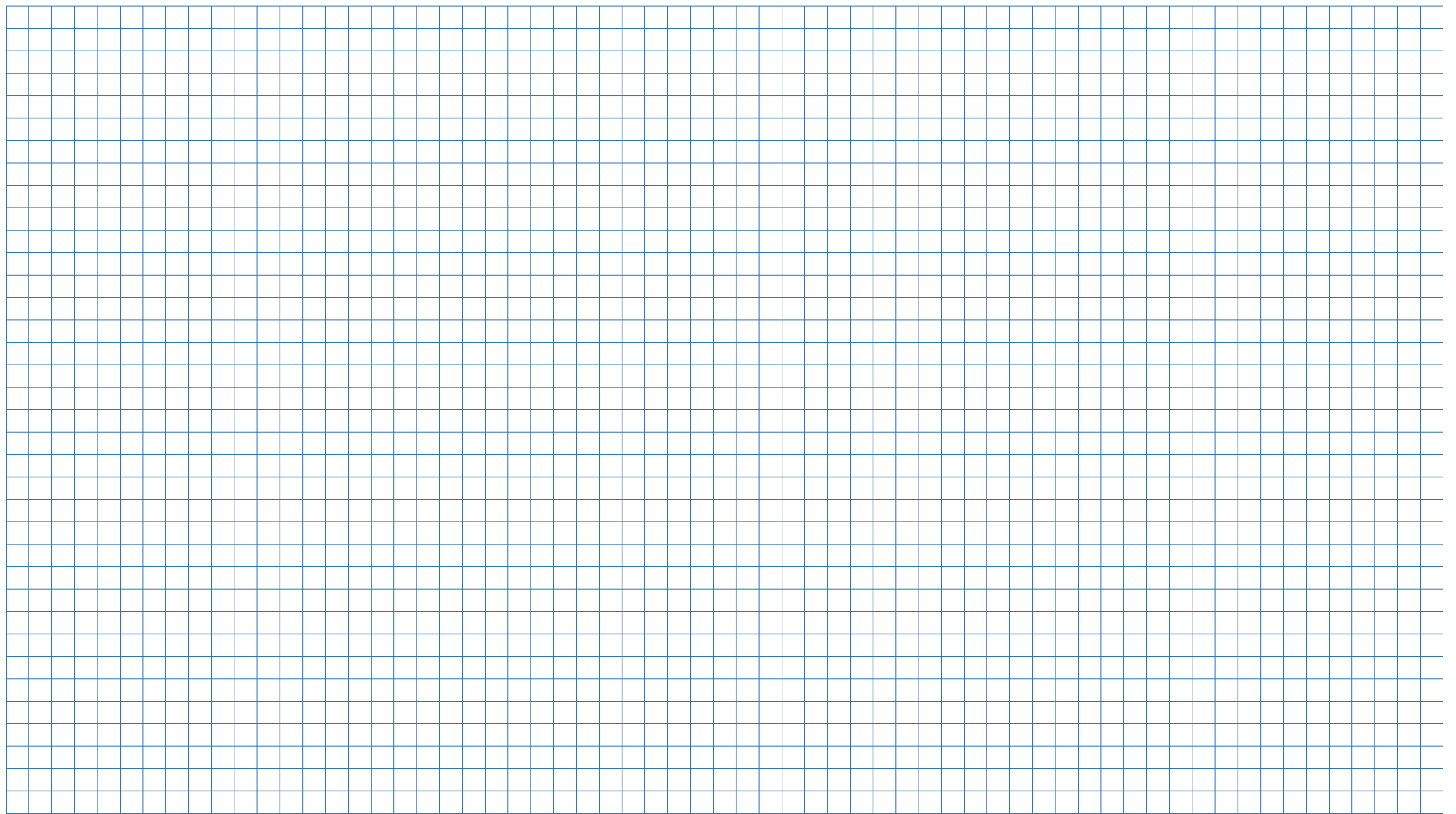 Рибалка впіймав 4 щуки, а карасів – у 3 рази більше. Скільки всього щук і карасів упіймав рибалка?
Щ – 4 р.

К – ?р., у 3 р >
? р.
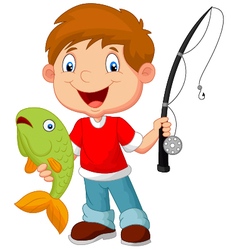 )
( р.)
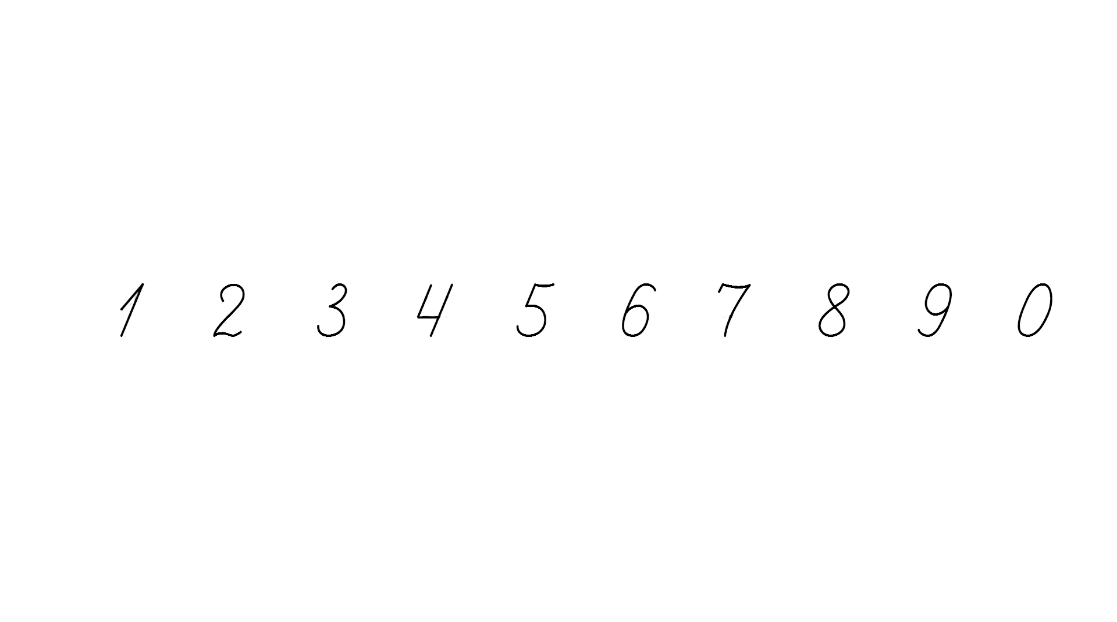 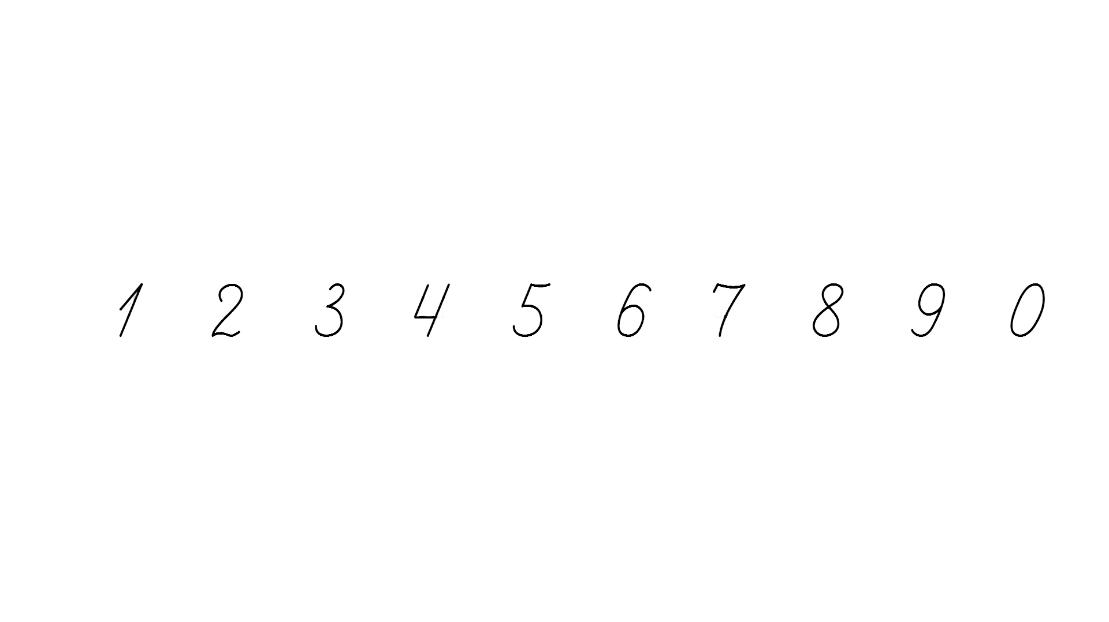 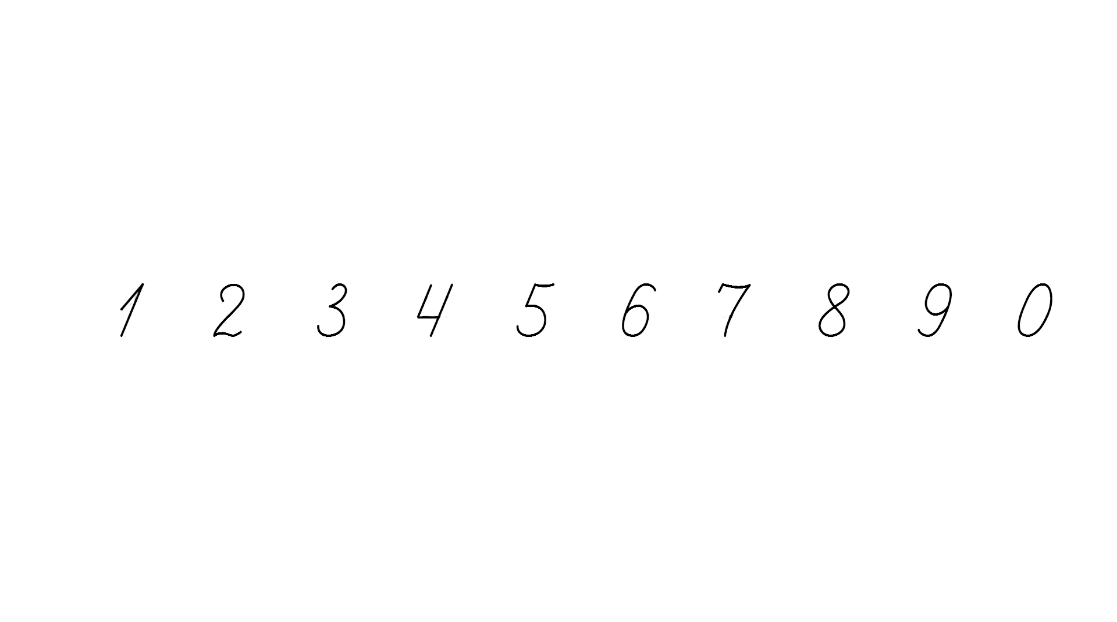 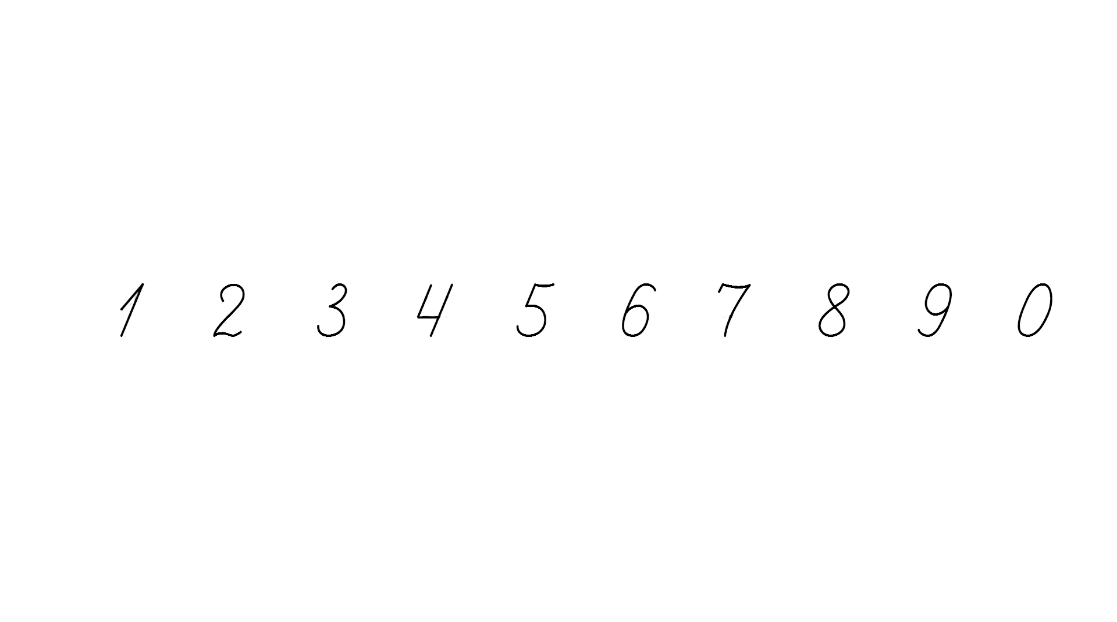 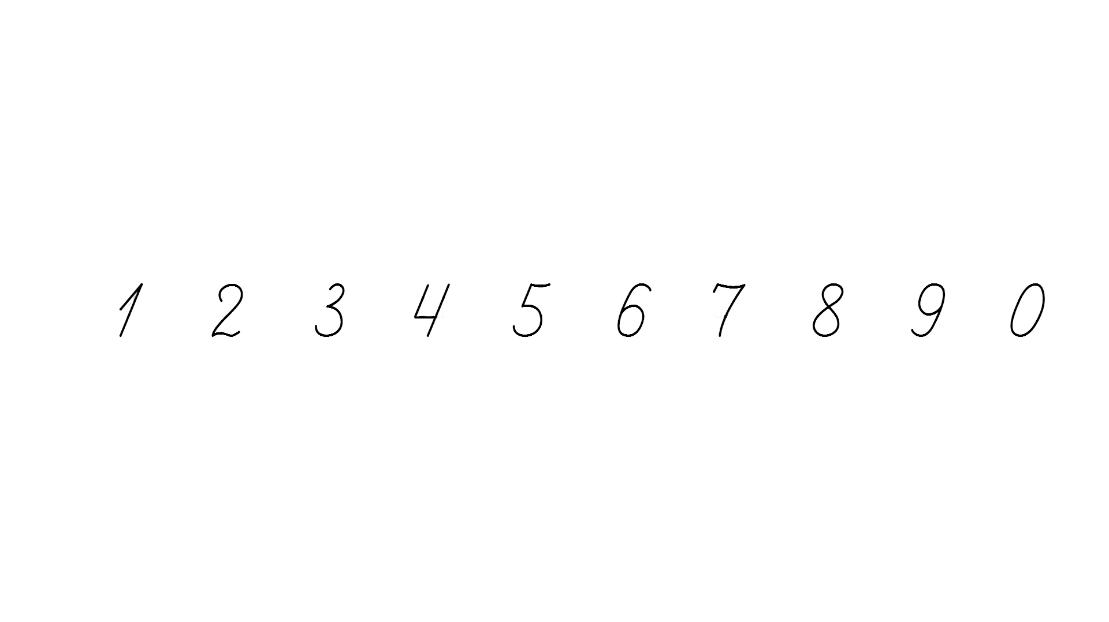 - карасі.
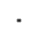 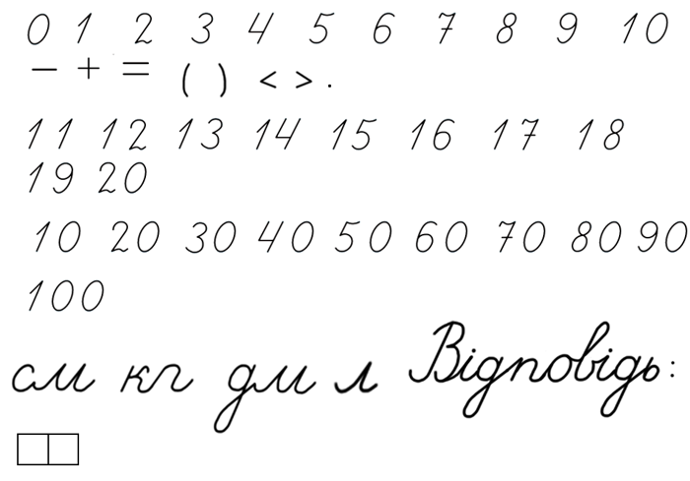 )
( р.)
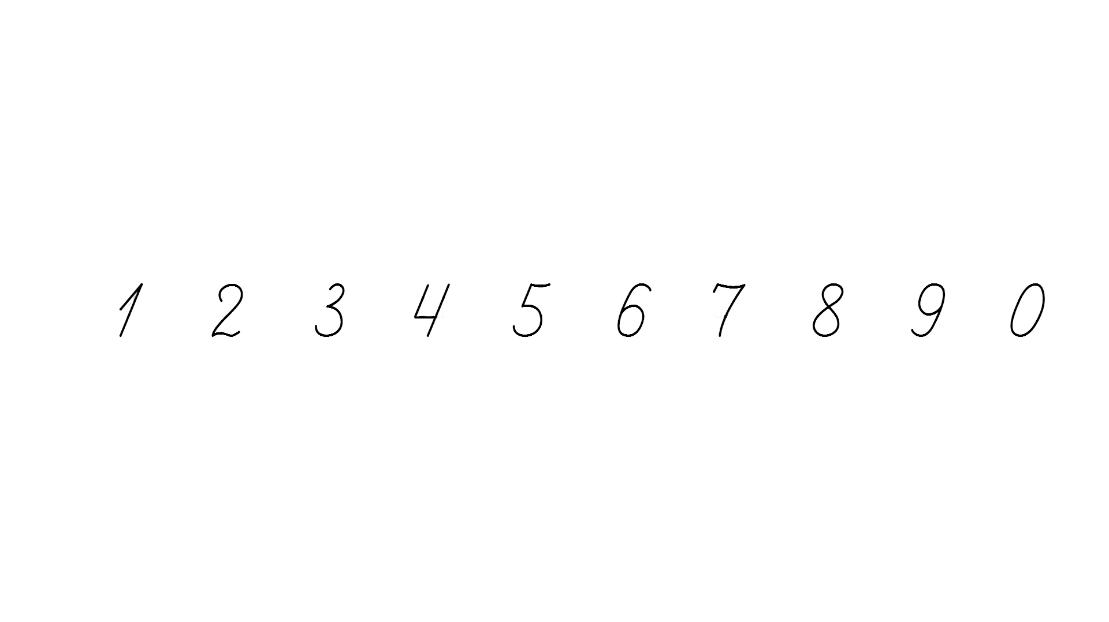 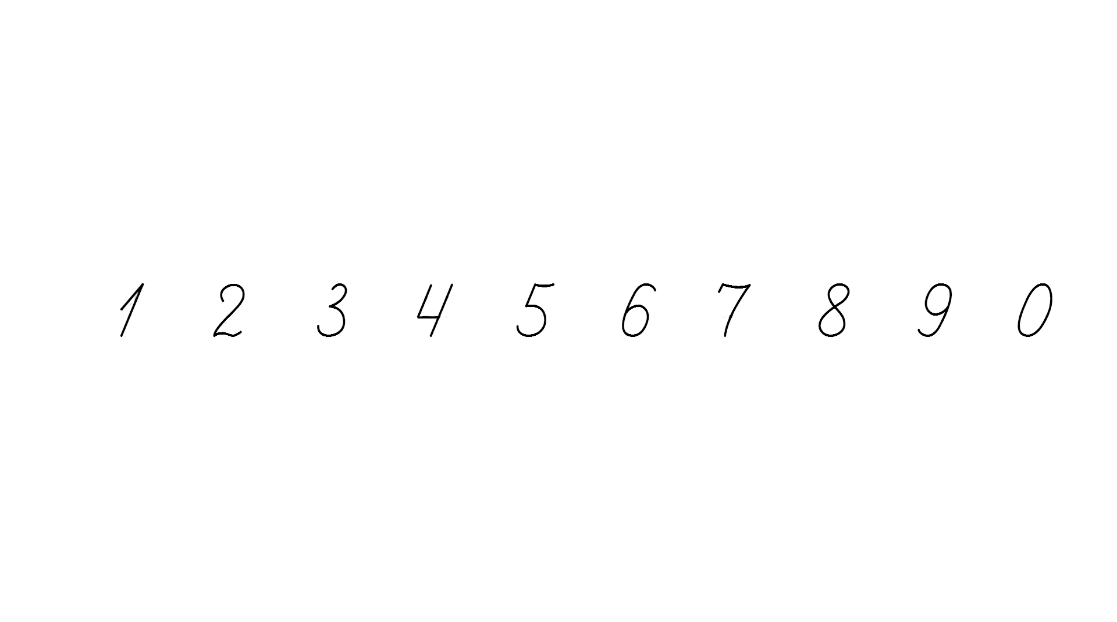 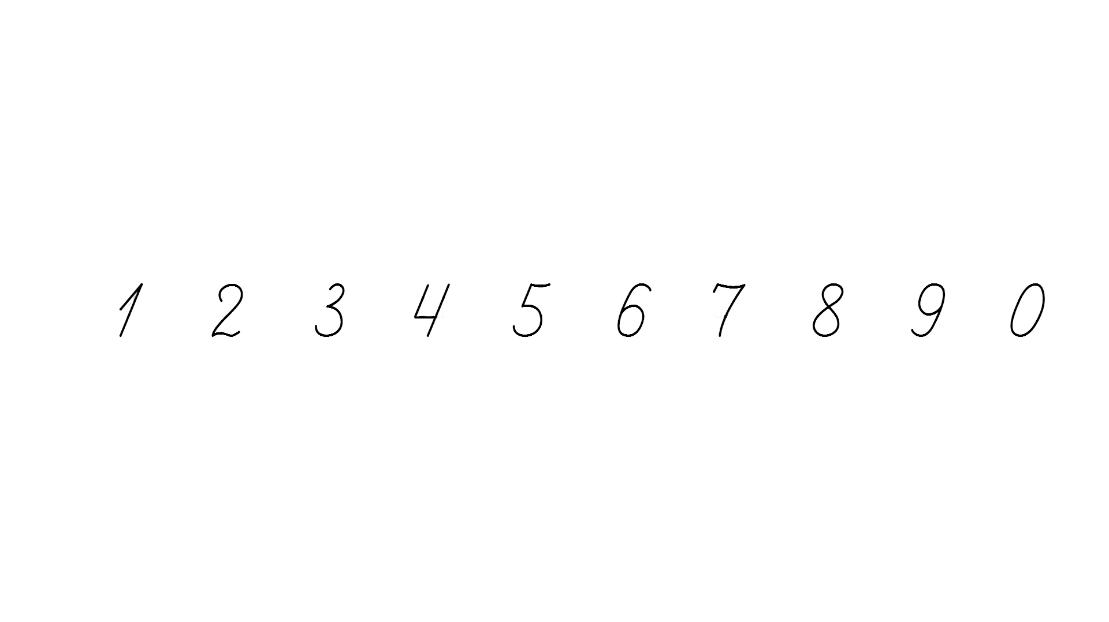 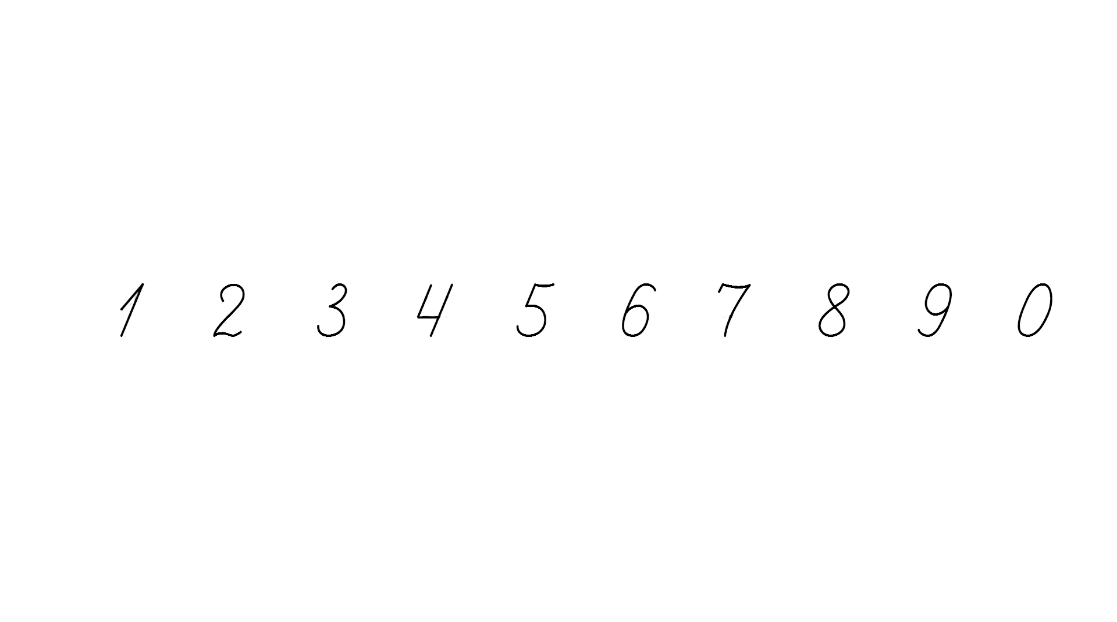 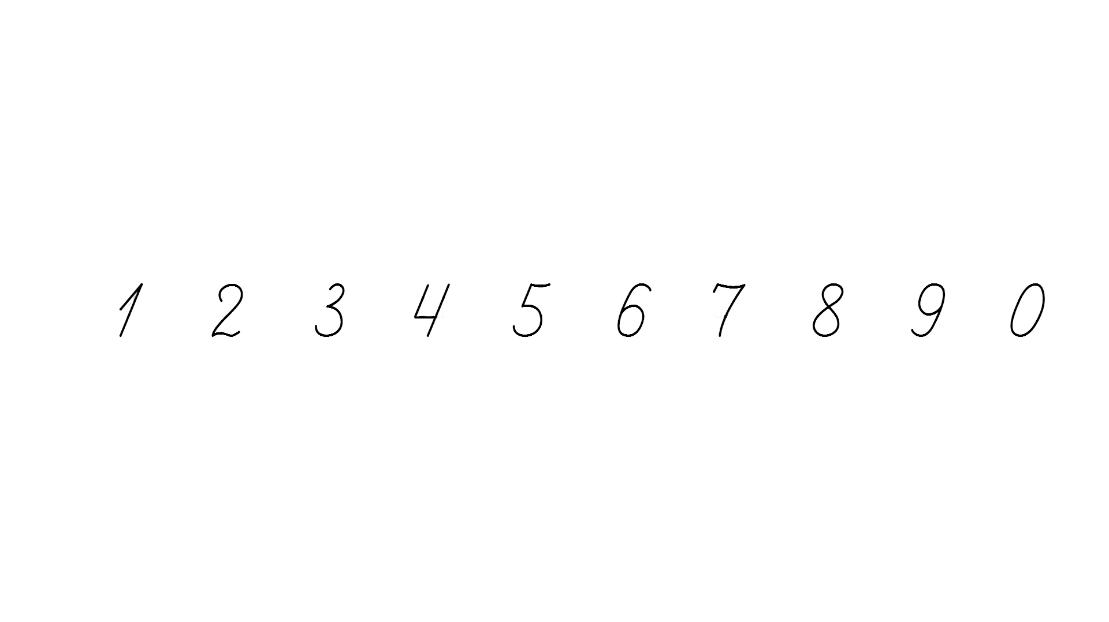 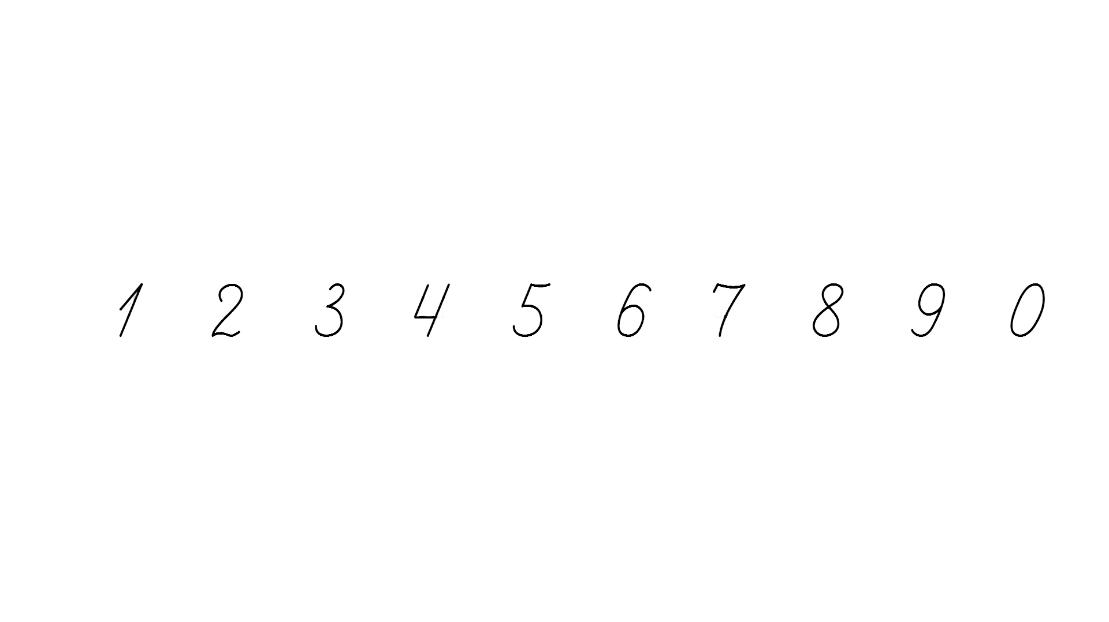 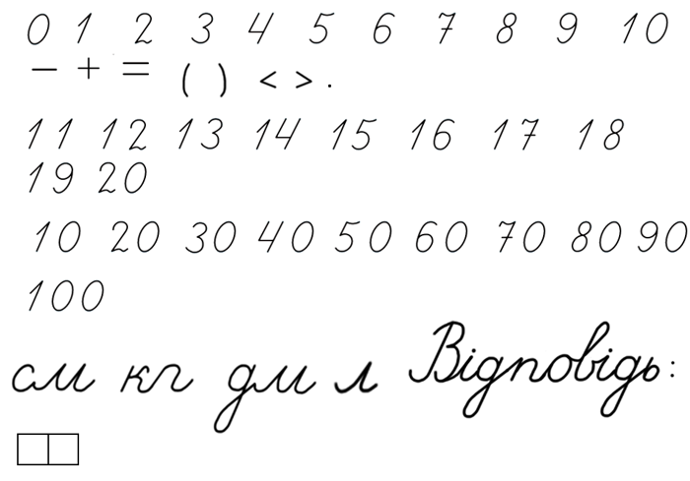 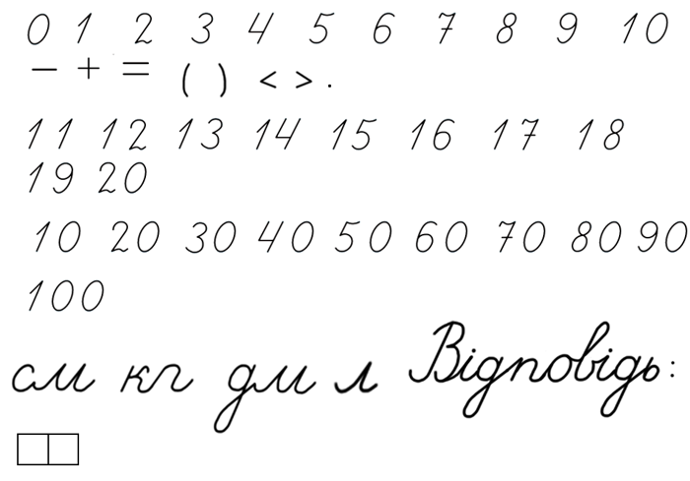 __ ∙ __ + __ =
4
16 (р.)
4
3
Підручник.
Сторінка
117
Відповідь:
16  риб усього.
Робота в зошиті
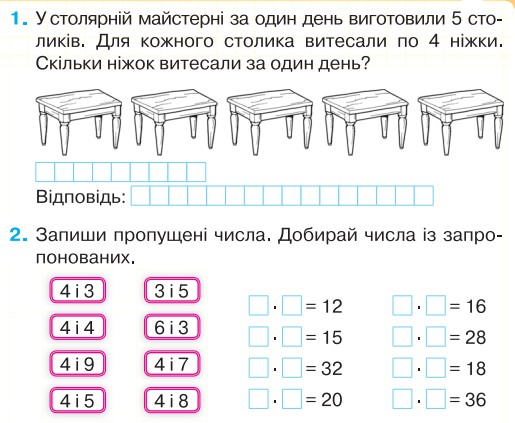 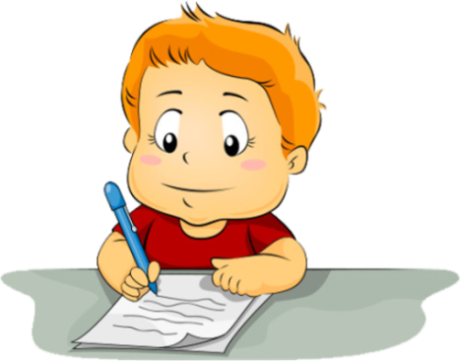 Сторінка
59
Рефлексія. Вправа «Рюкзачок»
Які зернятко мудрості ви покладете у свій рюкзачок?
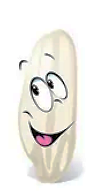 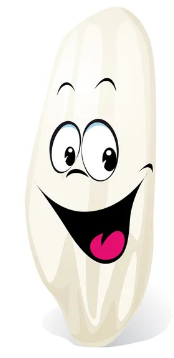 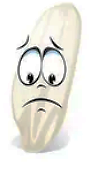 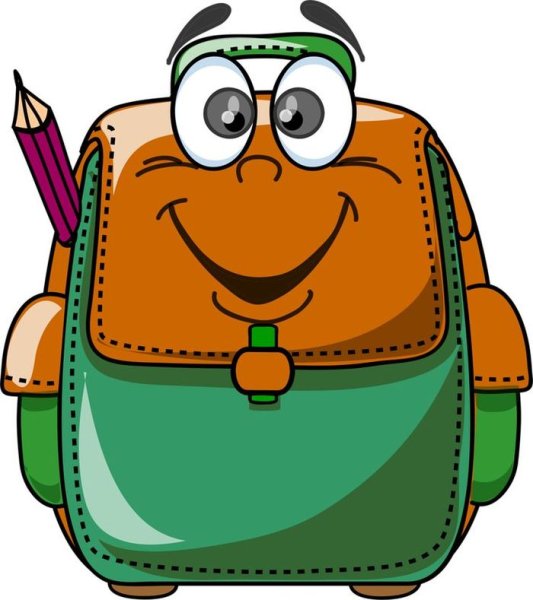 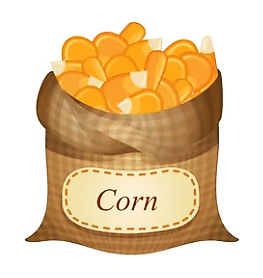 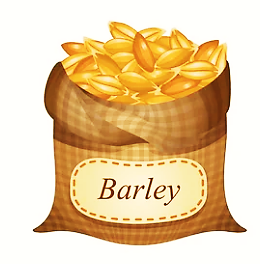 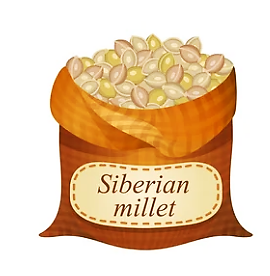 НІ
Було просто!
Все не зрозуміле!
Було цікаво!
НІ